An 11th Hour Plan for the fsma
The Food Safety Modernization Act is enforceable starting April 6th. Create a plan for getting compliant.
April 11, 2017
Course Objectives
What exactly do these new FDA Regulations do?

How do these affect me?

What do I need to do?
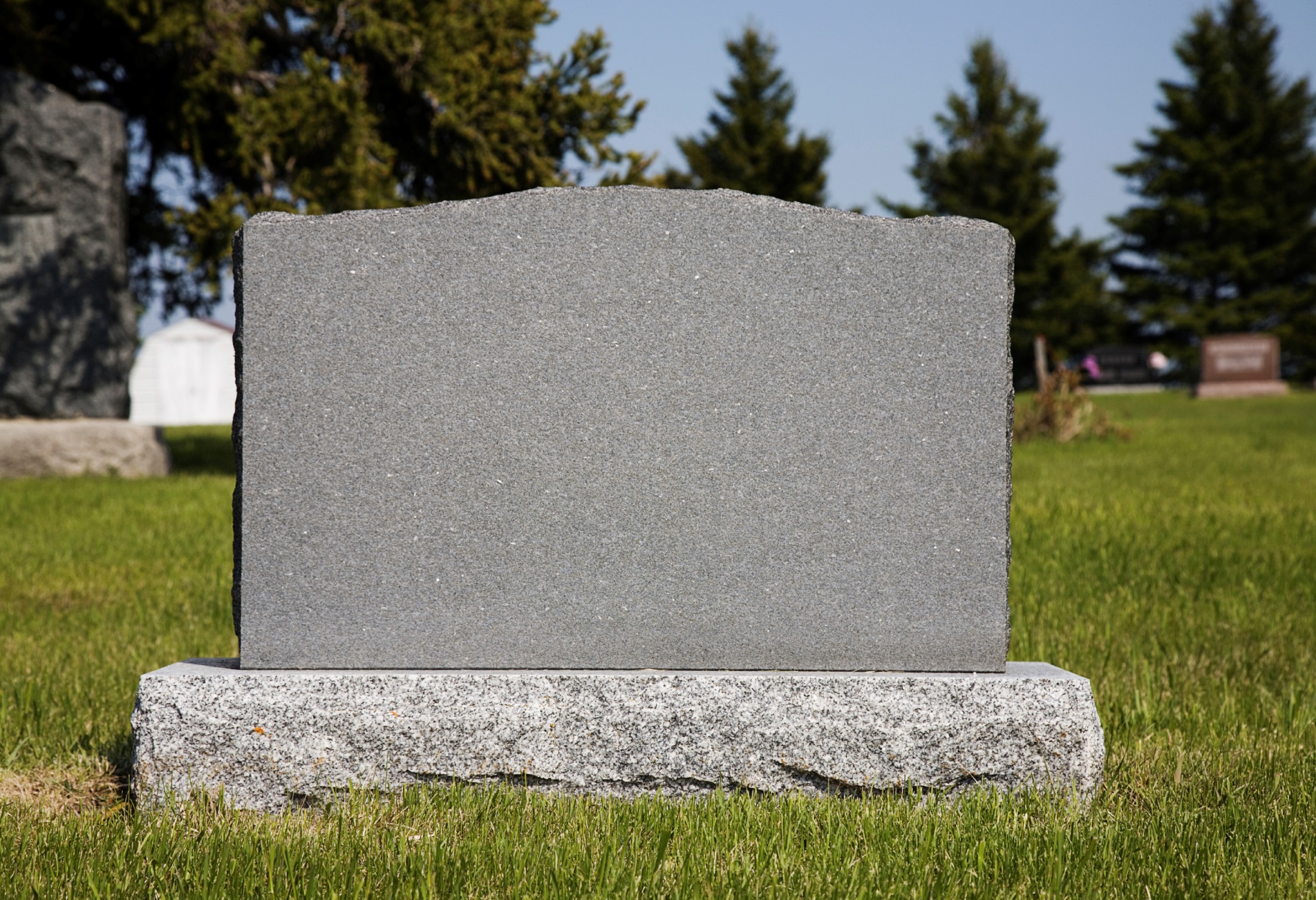 Edward Ward CarmackNovember 5, 1858 – November 9, 1908

Thanks to the recently released
FDA Regulations on April 6, 2016
Senator Carmack may finally pass on…?
21 CFR Part 1 Subpart O §1.900
Who is Subject to this Subpart?

(a) Except for non-covered businesses as defined in § 1.904 and as provided for in paragraph 

(b) of this section, the requirements of this subpart apply to shippers, receivers, loaders, and carriers engaged in transportation operation whether or not the food is being offered for or enters interstate commerce.
21 CFR Part 1 Subpart O §1.900
Who is Subject to this Subpart?
(b) The requirements of this subpart do not apply to shippers, receivers, loaders, or carriers when they are engaged in transportation operations:

   (1) Of food that is transshipped through the United States to another country; or

   (2) Of food that is imported for future export, in accordance with section 801(d)(3) of the Federal Food, Drug, and Cosmetic Act, and that is neither consumed nor distributed in the United States; or

   (3) Of food when it is located in food facilities as defined in § 1.227 of this chapter, that are regulated exclusively, throughout the entire facility, by the U.S. Department of Agriculture under the Federal Meat Inspection Act (21 U.S.C. 601 et seq.), the Poultry Products Inspection Act (21 U.S.C. 451 et seq.), or the Egg Products Inspection Act (21 U.S.C. 1031 et seq.).
21 CFR Part 1 Subpart O § 1.914
When will we waive a requirement of this subpart?
The waivers are for businesses whose transportation operations are subject to separate State-Federal controls. They include:

Businesses holding valid permits that are inspected under the National Conference on Interstate Milk Shipments’ Grade “A” Milk Safety Program, only when transporting Grade “A” milk and milk products. 

Food establishments authorized by the regulatory authority to operate when engaged as receivers, or as shippers and carriers in operations in which food is delivered directly to consumers, or to other locations the establishments or affiliates operate that serve or sell food directly to consumers. (Examples include restaurants, supermarkets and home grocery delivery services.) 

Businesses transporting molluscan shellfish (such as oysters, clams, mussels or scallops) that are certified and inspected under the requirements established by the Interstate Shellfish Sanitation Conference’s (ISSC) National Shellfish Sanitation Program (NSSP) and that transport the shellfish in vehicles permitted under ISSC authority.
§ 1.902
How do the criteria and definitions in this subpart apply under the Federal Food, Drug, and Cosmetic Act?
Food not completely enclosed by a container means any food that is placed into a container in such a manner that it is partially open to the surrounding environment. 
Examples of such containers include an open wooden basket or crate, an open cardboard box, a vented cardboard box with a top, or a vented plastic bag. 
This term does not include food transported in a bulk vehicle as defined in this subpart.
Transportation operations do not include any activities associated with the transportation of food that is completely enclosed by a container except a food that requires temperature control for safety, compressed food gases, food contact substances as defined in section 409(h)(6) of the Federal Food, Drug, and Cosmetic Act, human food byproducts transported for use as animal food without further processing, or live food animals except molluscan shellfish. 
In addition, transportation operations do not include any transportation activities that are performed by a farm.
21 CFR Part 1 Subpart O §1.906
What requirements apply to vehicles and transportation equipment?
(a) Vehicles and transportation equipment used in transportation operations must be so designed and of such material and workmanship as to be suitable and adequately cleanable for their intended use to prevent the food they transport from becoming unsafe, i.e., adulterated within the meaning of section 402(a)(1), (2), and (4) of the Federal Food, Drug, and Cosmetic Act during transportation operations.
21 CFR Part 1 Subpart O §1.906
What requirements apply to vehicles and transportation equipment?
(b) Vehicles and transportation equipment must be maintained in such a sanitary condition for their intended use as to prevent the food they transport from becoming unsafe during transportation operations.
21 CFR Part 1 Subpart O §1.906
What requirements apply to vehicles and transportation equipment?
(c) Vehicles and transportation equipment used in transportation operations for food requiring temperature control for safety must be designed, maintained, and equipped as necessary to provide adequate temperature control to prevent the food from becoming unsafe during transportation operations.
21 CFR Part 1 Subpart O §1.906
What requirements apply to vehicles and transportation equipment?
(d) Vehicles and transportation equipment must be stored in a manner that prevents it from harboring pests or becoming contaminated in any other manner that could result in food for which it will be used becoming unsafe during transportation operations.
21 CFR Part 1 Subpart O §1.908
What Requirements Apply to Transportation Operations?
(a) General Requirements. (1) … 
An entity subject to this subpart (shipper, loader, carrier, or receiver) may reassign, in a written agreement, its responsibilities under this subpart to another party subject to this subpart. …
21 CFR Part 1 Subpart O §1.908
What Requirements Apply to Transportation Operations?
(b) Requirements applicable to shippers engaged in transportation operations…
(c) Requirements applicable to loaders engaged in transportation operations….
(d) Requirements applicable to receivers engaged in transportation operations…
(e) Requirements applicable to carriers engaged in transportation operations…
FDA FSMA at a Glance - Page 3
Primary responsibility for determining appropriate transportation operations now rests with the shipper, who may rely on contractual agreements to assign some of these responsibilities to other parties. Shippers must develop and implement written procedures to ensure that equipment and vehicles are in appropriate sanitary condition.
Shippers of food transported in bulk must develop and implement written procedures to ensure that a previous cargo does not make food unsafe. 
And shippers of food that require temperature control for safety must also develop and implement written procedures to ensure that food is transported under adequate temperature control.
21 CFR Part 1 Subpart O §1.908
What Requirements Apply to Transportation Operations? 
General Requirements. (6) If a shipper, loader, receiver, or carrier becomes aware of an indication of a possible material failure of temperature control or other conditions that may render the food unsafe during transportation, the food shall not be sold or otherwise distributed, and these persons must take appropriate action including, as necessary, communication with other parties to ensure that the food is not sold or otherwise distributed unless a determination is made by a qualified individual that the temperature deviation or other condition did not render the food unsafe.
21 CFR Part 1 Subpart O §1.908
What Requirements Apply to Transportation Operations?
(d) Requirements applicable to receivers engaged in transportation operations. Upon receipt of food that requires temperature control for safety under the conditions of shipment, the receiver must take steps to adequately assess that the food was not subjected to significant temperature abuse, such as determining the food’s temperature, the ambient temperature of the vehicle and its temperature setting, and conducting a sensory inspection, e.g., for off-odors.
21 CFR Part 1 Subpart O § 1.910
What training requirements apply to carriers engaged in Transportation operations?
(a) When the carrier and shipper have agreed in a written contract that the carrier is responsible, in whole or in part, for the sanitary conditions during transportation operations, the carrier must provide adequate training to personnel engaged in transportation operations that provides an awareness of potential food safety problems that may occur during food transportation, basic sanitary transportation practices to address those potential problems, and the responsibilities of the carrier under this part. The training must be provided upon hiring and as needed thereafter.
(b) Carriers must establish and maintain records documenting the training described in paragraph (a) of this section. Such records must include the date of the training, the type of training, and the person(s) trained. These records are subject to the records requirements of § 1.912(c).
21 CFR Part 1 Subpart O § 1.912
What record retention and other records requirements apply to shippers, receivers, loaders, and carriers engaged in transportation operations?
(a) Shippers must retain records:
(1) That demonstrate that they provide specifications and operating temperatures to carriers as required by § 1.908(b)(1) and (2) as a regular part of their transportation operations for a period of 12 months beyond the termination of the agreements with the carriers.
(2) Of written agreements and the written procedures required by § 1.908(b)(3), (4), and (5), for a period of 12 months beyond when the agreements and procedures are in use in their transportation operations.
21 CFR Part 1 Subpart O § 1.912
What record retention and other records requirements apply to shippers, receivers, loaders, and carriers engaged in transportation operations?
(b) Carriers must retain records of the written procedures required by § 1.908(e)(6) for a period of 12 months beyond when the agreements and procedures are in use in their transportation operations.
(c) Carriers must retain training records required by § 1.910(b) for a period of 12 months beyond when the person identified in any such records stops performing the duties for which the training was provided.
21 CFR Part 1 Subpart O § 1.912
What record retention and other records requirements apply to shippers, receivers, loaders, and carriers engaged in transportation operations?
(f) Shippers, receivers, loaders, and carriers must make all records required by this subpart available to a duly authorized individual promptly upon oral or written request.

(i) Except for the written procedures required by § 1.908(e)(6)(i), offsite storage of records is permitted if such records can be retrieved and provided onsite within 24 hours of request for official review. The written procedures required by § 1.908(e)(6)(i) must remain onsite as long as the procedures are in use in transportation operations.  Electronic records are considered to be onsite if they are accessible from an onsite location.
Food Safety: Indiana State Law (Example)
Sec. 1. As used in this chapter, "acceptable temperature" means a temperature established in a rule or regulation adopted by the state department of health with respect to the storage and transportation of a particular food and enforced by the state department of health or a local health department.
 
Sec. 7.   (a) A law enforcement officer may inspect a motor vehicle used to transport food to determine compliance with section 6 of this chapter 7
 
(b) This subsection applies if, during the course of an inspection under subsection 
(a), a law enforcement officer determines that: 
(1) the temperature of the food is more than two (2) degrees above the acceptable temperature; 
(2) the food exhibits outward signs of contamination, spoilage, deterioration, putrefaction, or infestation; or 
(3) the food is improperly loaded in a manner that increases the risk of cross-contamination. 

A person who operates a motor vehicle described in this subsection commits a Class A infraction.
Salvage
Public Comment #42 Response: 
… The owner of the product can pursue other lawful options, such as reconditioning the product or diverting the product to nonfood uses. If, however, the food has not been offered for sale in the United States and otherwise meets the requirements of section 801(e)(1) of the FD&C Act, it can be shipped abroad and would not be subject to the adulterated food provisions of the FD&C Act and therefore would not be subject to this rule.
Disposition
Public Comment #43 Response:
We recognize the burdens and uncertainties that may arise when a load is rejected.  However, the basis on which a load may be rejected, and the disposition of and costs associated with the disposal of rejected loads of food, are beyond the scope of this rule. We do not agree that we should explore the development of rules to govern rejections and/or cargo insurance claims, or rejected product disposal issues, because they often involve purely economic considerations about food shipments, which do not fall within our jurisdiction. Also, issues of liability are similarly subject to Federal laws that we do not have the authority to administer.
Broken Seals
Public Comment #46 Response:
A broken cargo seal or any evidence of food cargo tampering would not necessarily create a per se presumption of adulteration. However, we advise persons engaged in transportation operations that, if such situations should arise, they should carefully evaluate the facts and circumstances of each incident, on a case-by-case basis, to determine whether the safety of the food cargo may have been compromised.
IS Senator Carmack Finally DeadFor Food and Beverage Covered by theFSMA FDA Regulations?
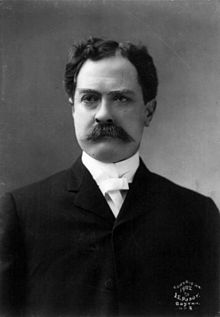 …OR…Do you believe in Ghosts?...
Sam RizzitelliTransportation Practice Leader(203) 736-1966samuel.rizzitelli@agcs.allianz.com